Сила в слабости
Она – ангел, но уже знает что такое боль
Он мал и слабон нуждается в твоей защите
ОН СЛАБ -  его легко обидеть,но тогда слабым будешь ТЫ
Не убивайте счастье ребенка
Ударь и стань слабаком
Будь мужчиной
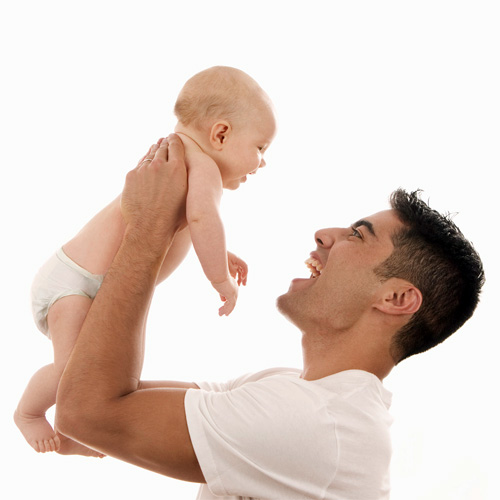 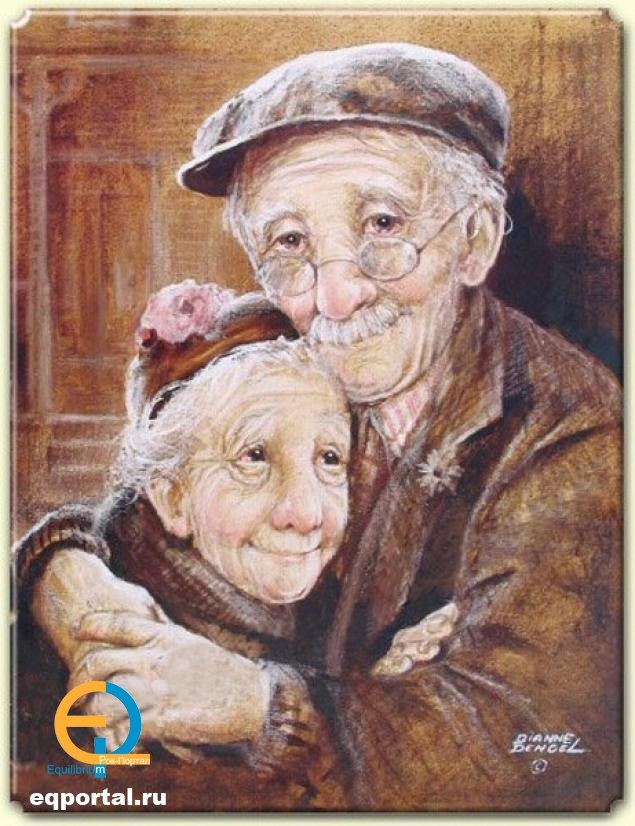 Независимо от возраста
Сила мужчины – в нежности